PŘÍRODNÍ POLYMERYPolysacharidy II  CELULÓZA 5
RNDr. Ladislav Pospíšil, CSc.
16. 11. 2020
PŘÍRODNÍ POLYMERY CELULÓZA PŘF MU  7 2020 část 5
1
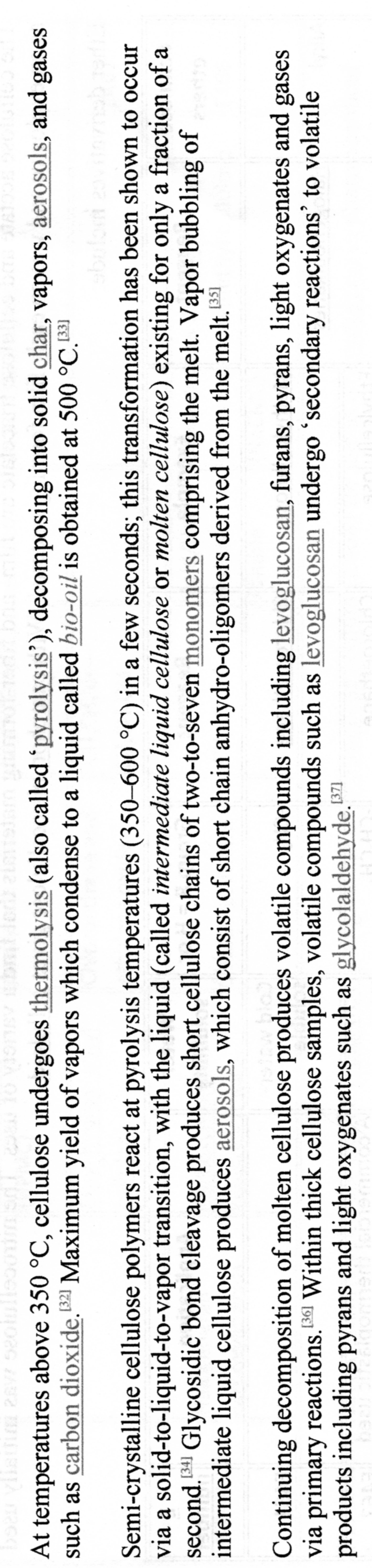 CELULÓZA -  termická degradace 1
16. 11. 2020
PŘÍRODNÍ POLYMERY CELULÓZA PŘF MU  7 2020 část 5
2
CELULÓZA -  termická degradace 2 TGA
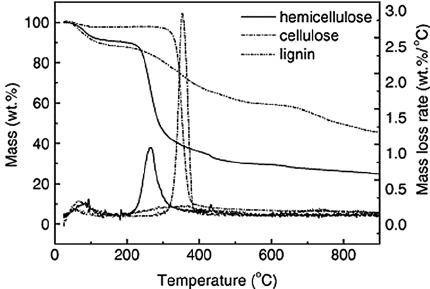 16. 11. 2020
PŘÍRODNÍ POLYMERY CELULÓZA PŘF MU  7 2020 část 5
3
Výroba celulózy I
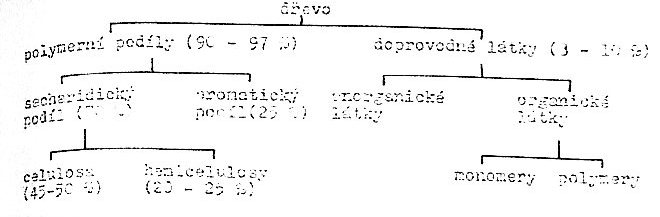 Stonky bylin – len, konopí, juta
Listy bylin – sisal
Semenná vlákna – bavlna
Kmeny dřevin
16. 11. 2020
PŘÍRODNÍ POLYMERY CELULÓZA PŘF MU  7 2020 část 5
4
Výroba celulózy II
Semenná vlákna – bavlna > jen sběr a přečištění
Vlákno má už 
dostatečnou 
jemnost, tj. průměr
vláken

Délka vláken i jemnost
Se liší podle místa
Pěstování (Egypt, Asie)
16. 11. 2020
PŘÍRODNÍ POLYMERY CELULÓZA PŘF MU  7 2020 část 5
5
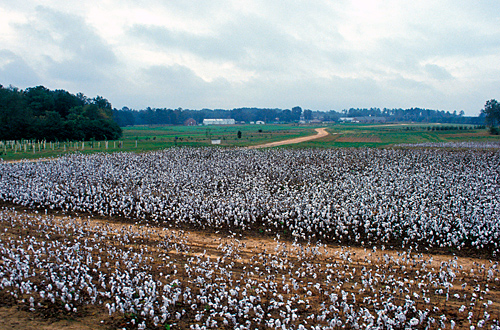 Pole s bavlníkem
Do Evropy pronikala postupně až na přelomu 18. a 19. století
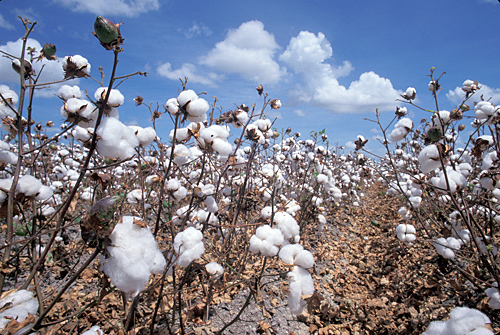 SBĚR  ručně nebo strojově
16. 11. 2020
PŘÍRODNÍ POLYMERY CELULÓZA PŘF MU  7 2020 část 5
6
Morfologie celulózového vlákna 1
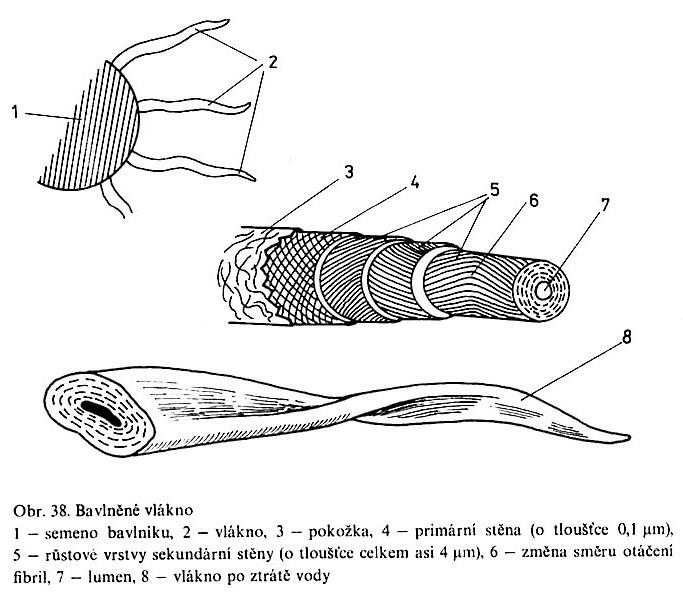 Zkroucení „do vrtule“
16. 11. 2020
PŘÍRODNÍ POLYMERY CELULÓZA PŘF MU  7 2020 část 5
7
Morfologie celulózového vlákna 2
cellulose 91.00%
water 7.85%
protoplasm, pectins 0.55%
waxes, fatty substances 0.40%
mineral 
salts 0.20%
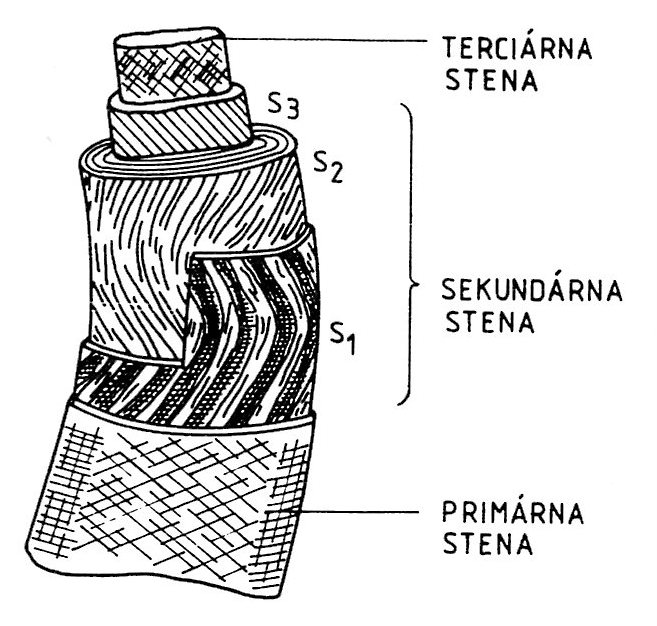 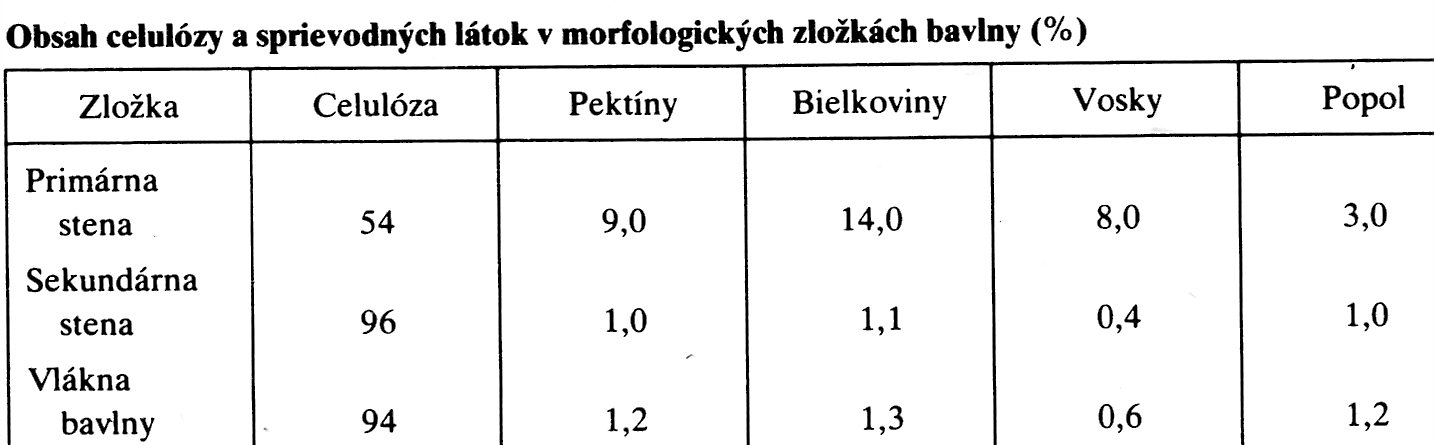 16. 11. 2020
PŘÍRODNÍ POLYMERY CELULÓZA PŘF MU  7 2020 část 5
8
Morfologie celulózového vlákna 3
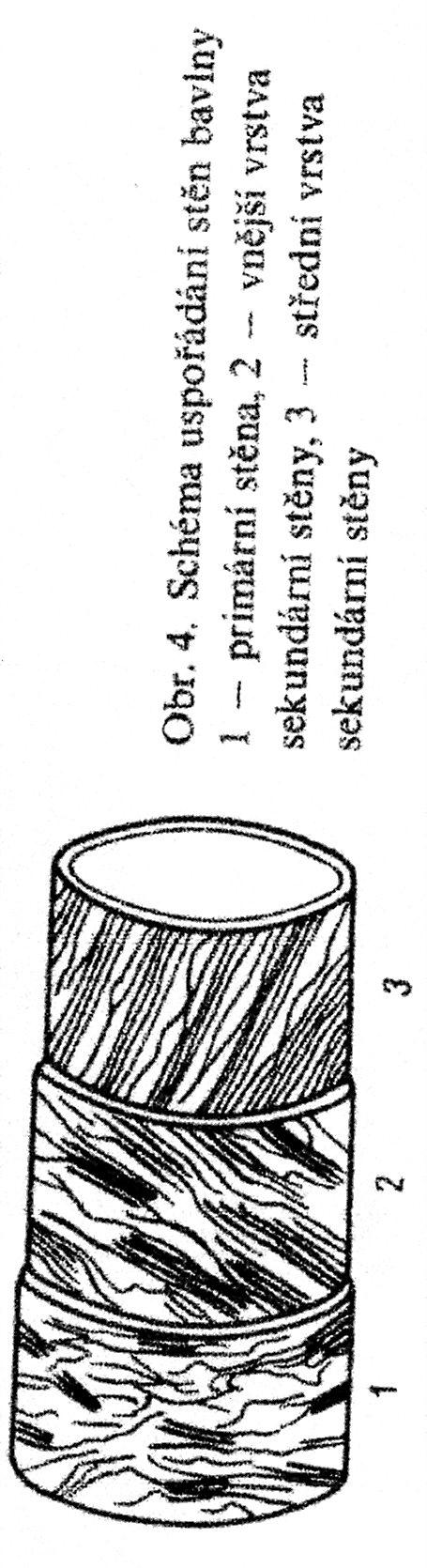 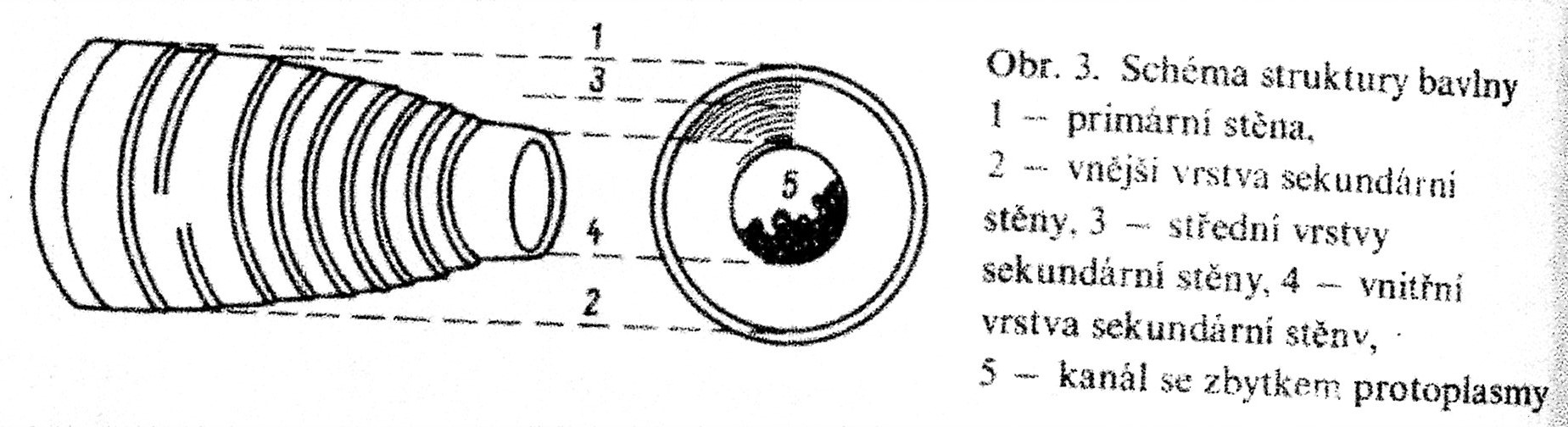 16. 11. 2020
PŘÍRODNÍ POLYMERY CELULÓZA PŘF MU  7 2020 část 5
9
VLASTNOSTI ELEMENTÁRNÍHO VLÁKNA BAVLNY
Fairly uniform in width, 12–20 micrometers;length varies from 1 cm to 6 cm (½ to 2½ inches);typical length is 2.2 cm to 3.3 cm (⅞ to 1¼ inches).
cellulose 91.00%
water 7.85%
protoplasm, pectins 0.55%
waxes, fatty substances 0.40%
mineral salts 0.20%
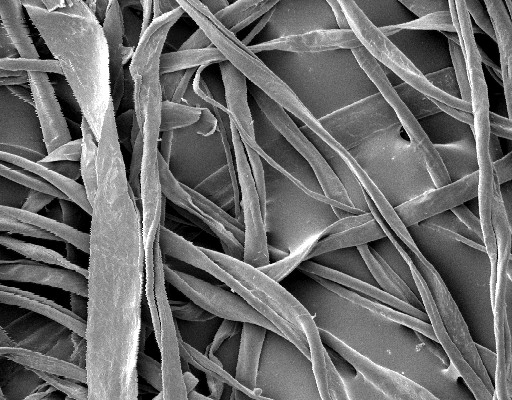 SEM,  zvětšení cca. 1000x
16. 11. 2020
PŘÍRODNÍ POLYMERY CELULÓZA PŘF MU  7 2020 část 5
10
Morfologie dřeva 1
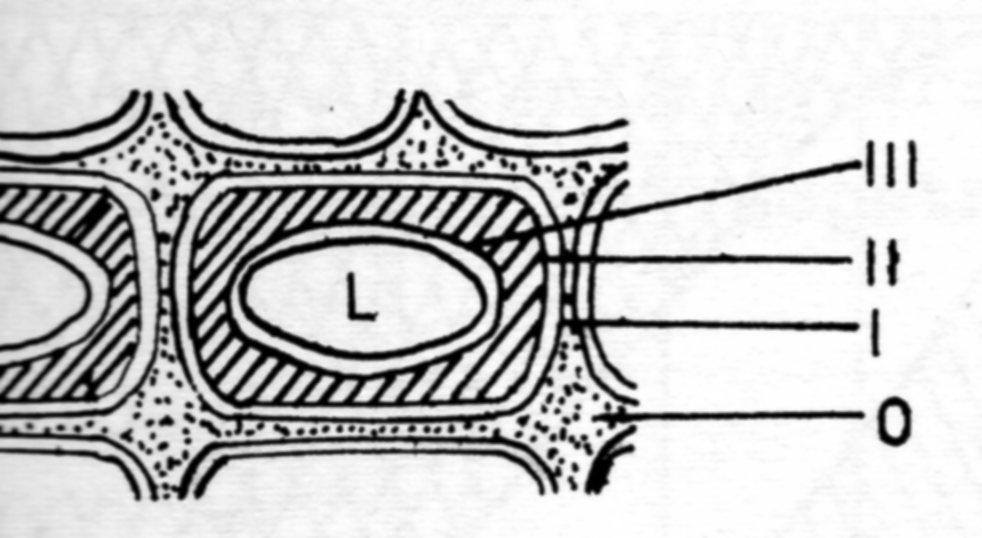 L – lumen buňky (VZDUCH)
SL – střední lamela (LIGNIN)
P – primární stěna
S1, S2 – sekundární stěna
T (S3) – terciární stěna
B – bradavičnatá vrstva
O – střední lamela (LIGNIN)
I – primární stěna (P)
II – sekundární stěna (S)
III –terciární stěna (T)
L – lumen buňky (VZDUCH)
B
L
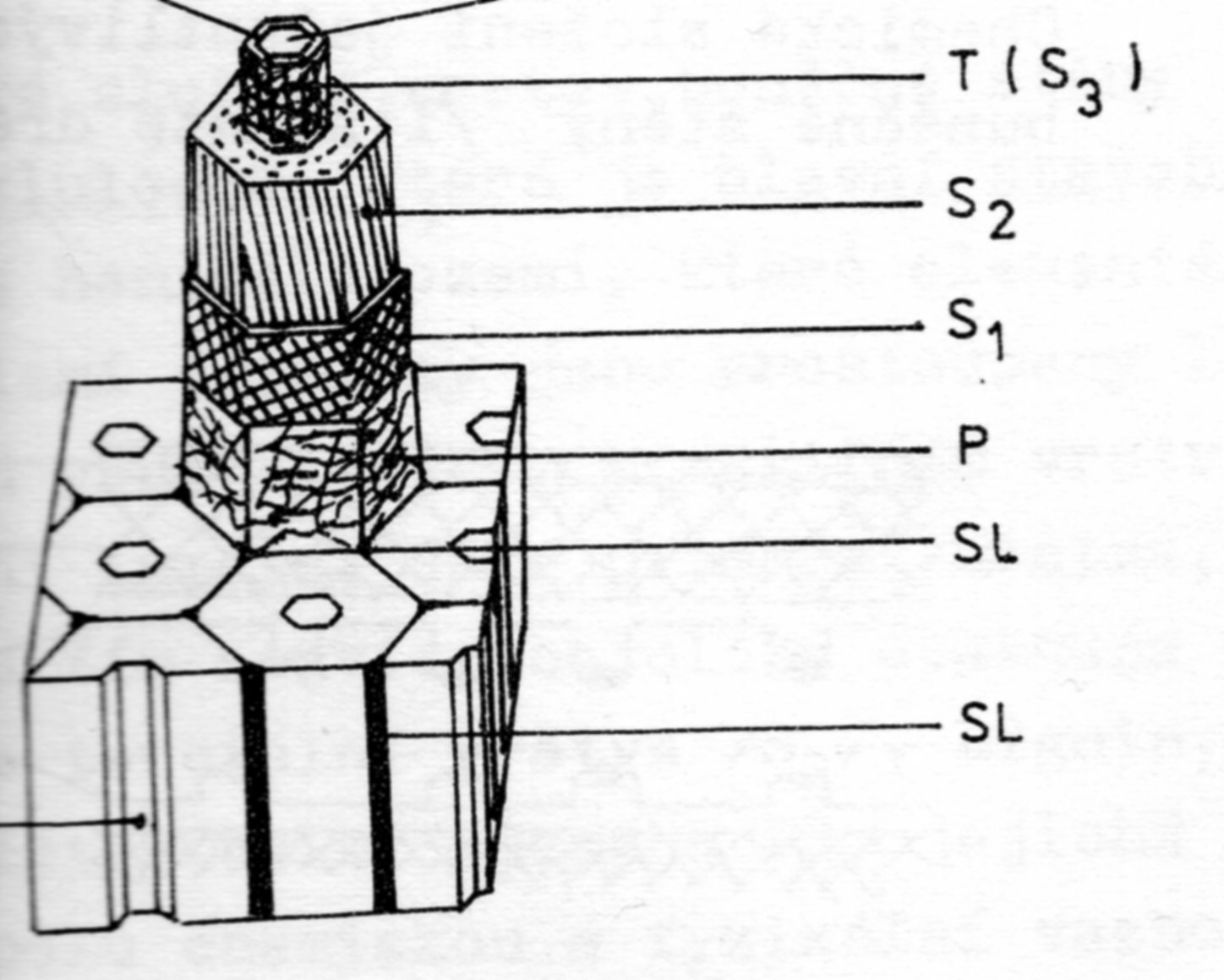 16. 11. 2020
PŘÍRODNÍ POLYMERY CELULÓZA PŘF MU  7 2020 část 5
11
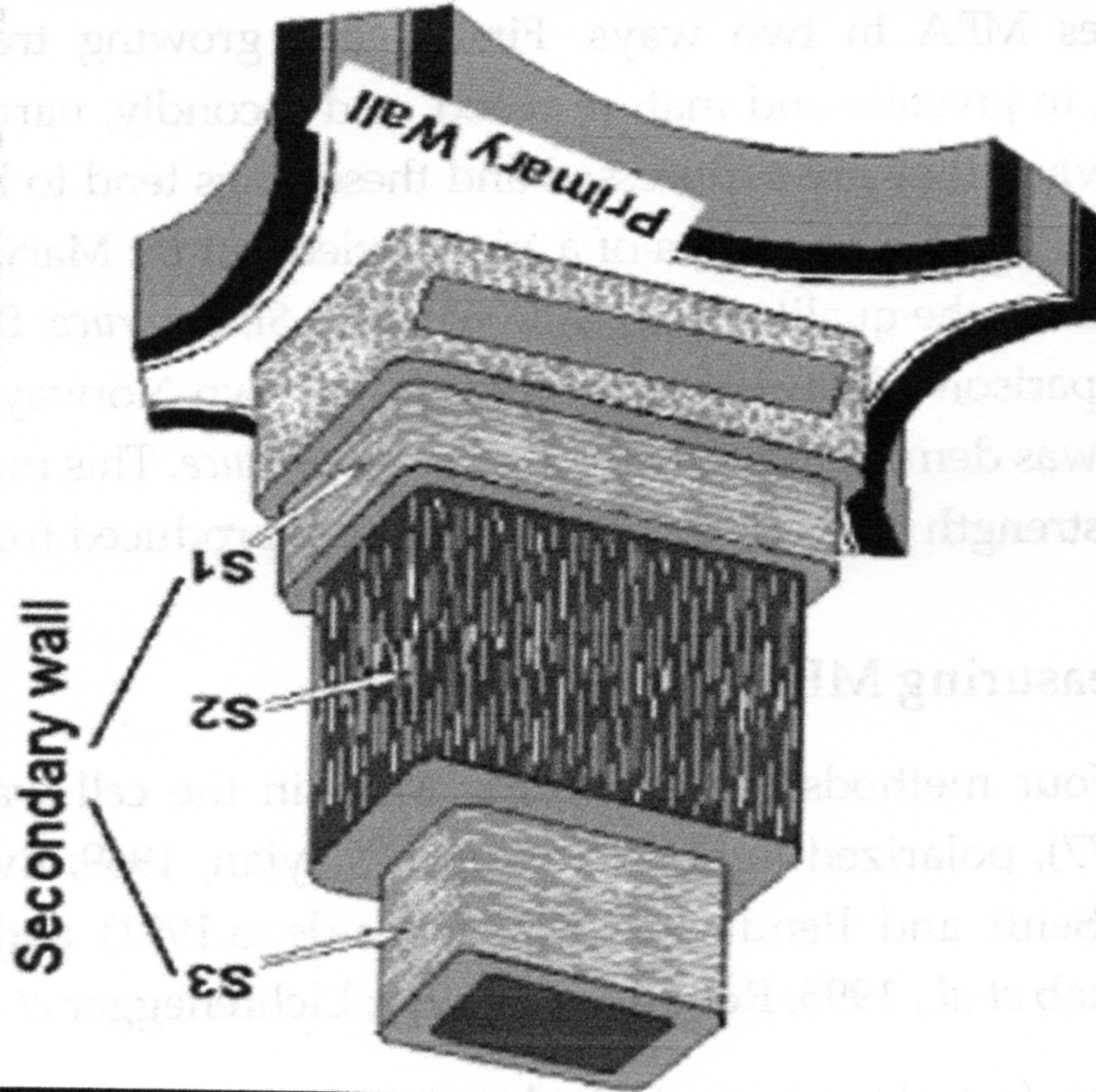 Morfologie dřeva 2
VŠIMNĚTE SI:
 RŮZNÉ orientace fibril  v různých stěnách S1, S2 a S3
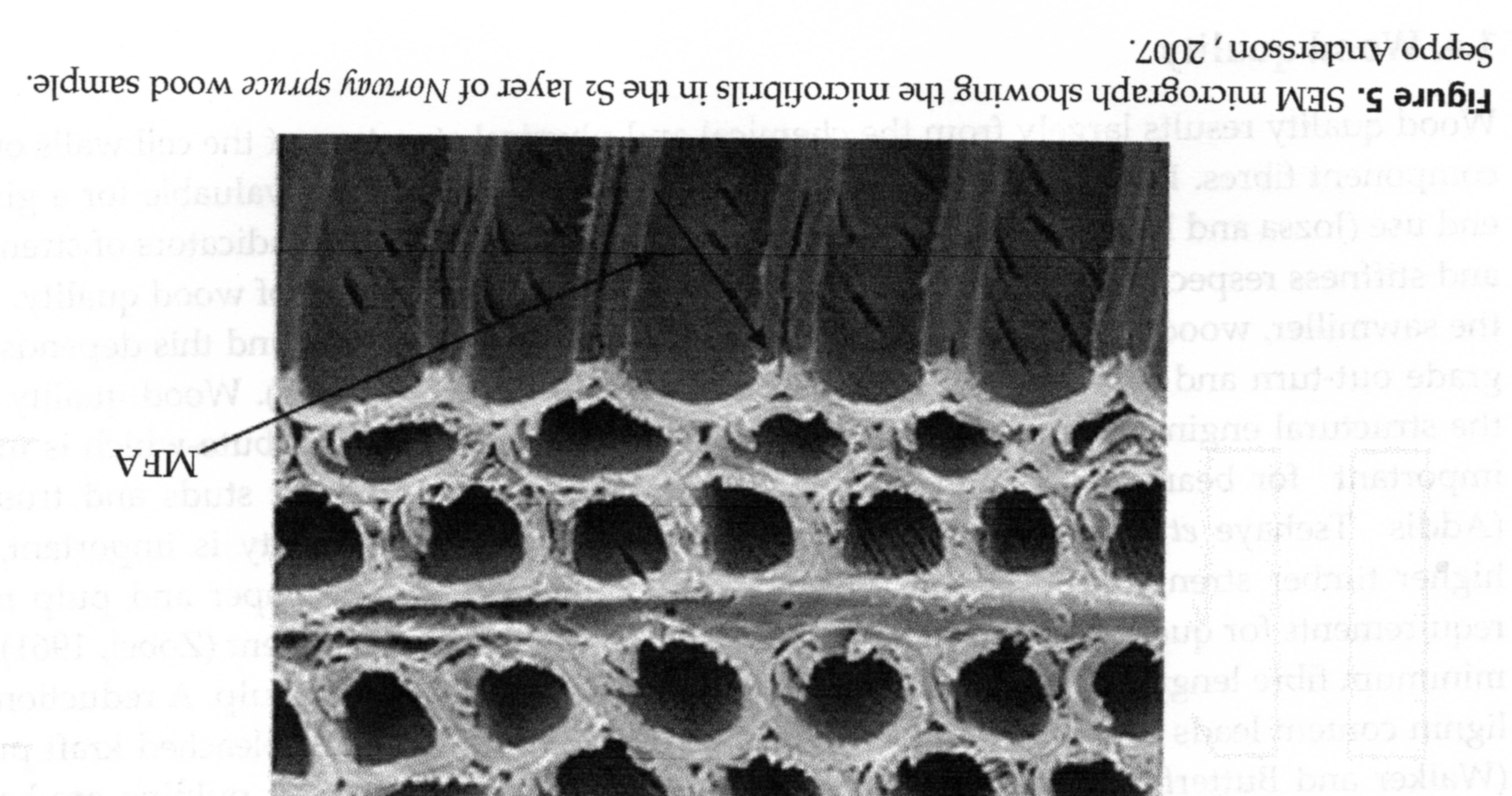 Tracheidy
16. 11. 2020
PŘÍRODNÍ POLYMERY CELULÓZA PŘF MU  7 2020 část 5
12
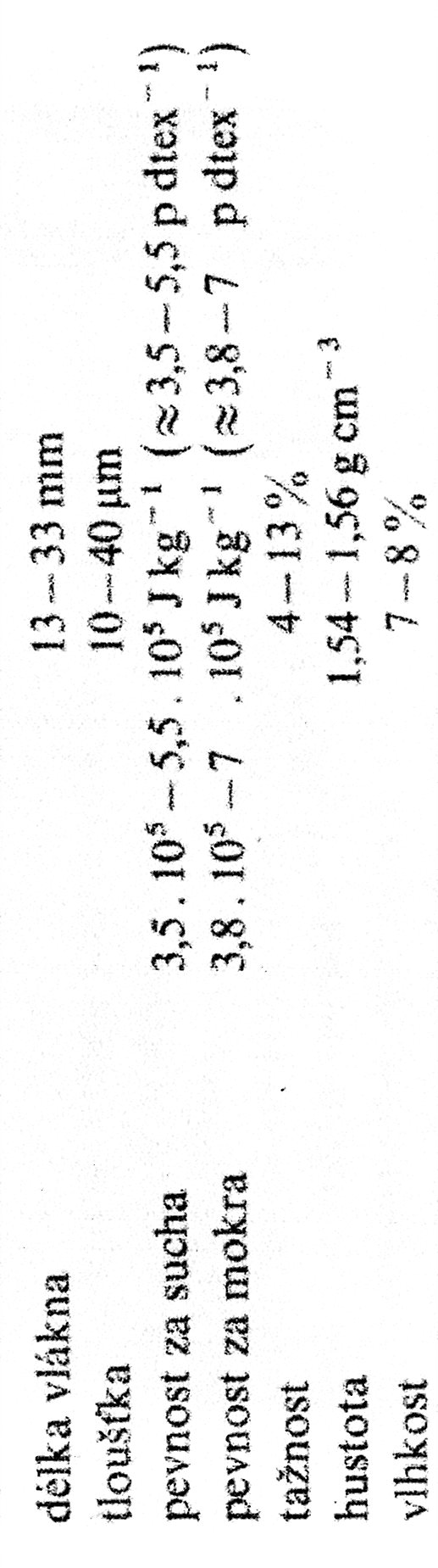 Morfologie celulózového vlákna 4
NOVÉ JEDNOTKY
 cN dtex-1 = 
cca. p dtex-1
STARÉ JEDNOTKY
 p = pond = g*9,81 = 0,0098 N = 0,98 cN
dtex = hmotnost 10 km vlákna vyjádřená v gramech (g)
16. 11. 2020
PŘÍRODNÍ POLYMERY CELULÓZA PŘF MU  7 2020 část 5
13
Výroba celulózy III
Stonky bylin – len, konopí, juta
Nutno BIOLOGICKY odstranit dřevovinu 
Vlákno je dlouhé, ale hrubé
Pevnější než bavlna 
Nutno pro textilní účely  ZJEMNIT
VÝTĚŽNOST VLÁKNA JEN cca. 10 % 
 v tuzemsku se už nepěstuje
16. 11. 2020
PŘÍRODNÍ POLYMERY CELULÓZA PŘF MU  7 2020 část 5
14
Stonek lnu – příčný řez
The stem varies from 60 to 120 cm in length and consists of fiber bundles lying between the outer BARK and a WOODY CORE. The INDIVIDUAL FIBERS, 10 to 40, are held together in the bundles by PECTINS. The bundles lie around the core and are attached to it and one another by pectins.
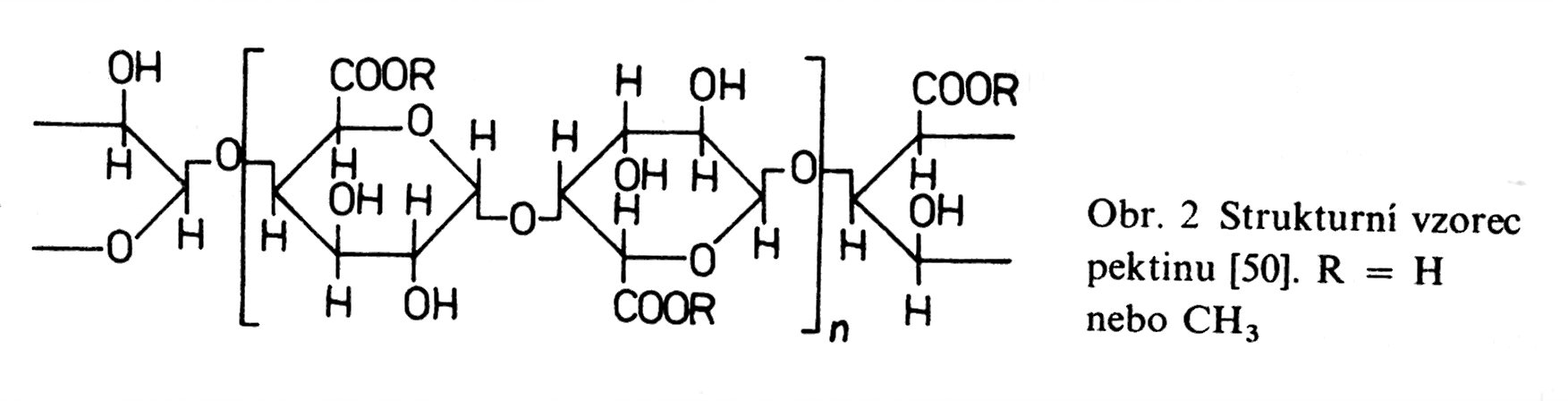 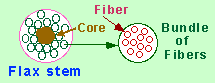 16. 11. 2020
PŘÍRODNÍ POLYMERY CELULÓZA PŘF MU  7 2020 část 5
15
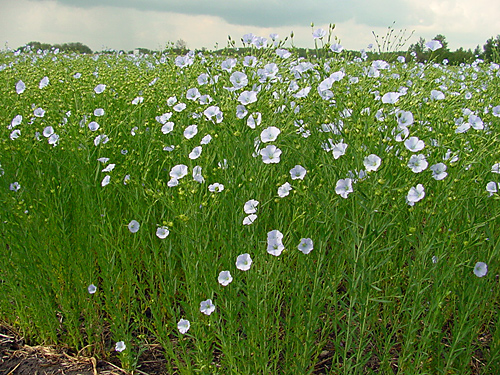 LEN PŘADNÝ  v době květu
V Evropě pěstován už od přelomu tisíciletí, možná i dříve (ROZDÍL PROTI BAVLNĚ)
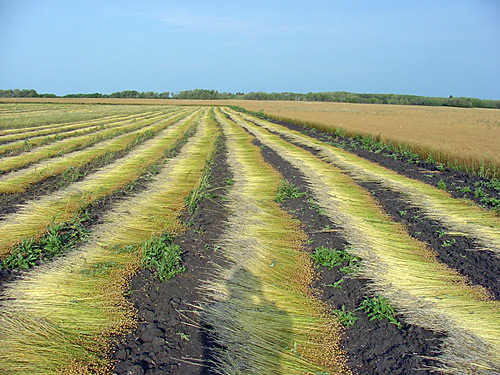 ROSENÍ LNU na poli
16. 11. 2020
PŘÍRODNÍ POLYMERY CELULÓZA PŘF MU  7 2020 část 5
16
Výroba celulózy III A historický způsob získávání lněného vlákna
16. 11. 2020
PŘÍRODNÍ POLYMERY CELULÓZA PŘF MU  7 2020 část 5
17
Výroba celulózy III B HISTORICKÝ způsob získávání lněného vlákna
Tření lnu
na měďlici, může to být už i hachlování
Potěrání lnu
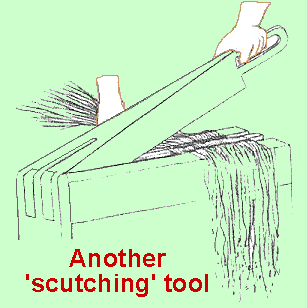 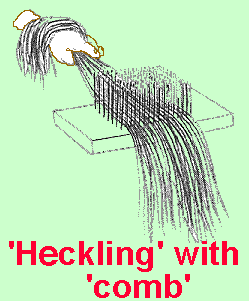 16. 11. 2020
PŘÍRODNÍ POLYMERY CELULÓZA PŘF MU  7 2020 část 5
18
Výroba lněného vlákna v České republice
Výroba lněného vlákna v České republice ZANIKLA
Podniky jako byly:
Čemolen,
Moravolen,
Technolen, 
Tatralan (Kežmarok, Slovensko)
UŽ NEEXISTUJÍ
LEN  je pěstován pouze jako olejnina > FERMEŽ
Bude problém se zachováním kulturního dědictví
16. 11. 2020
PŘÍRODNÍ POLYMERY CELULÓZA PŘF MU  7 2020 část 5
19
Získávání vlákna ze stonku lnuPRŮMYSLOVĚ
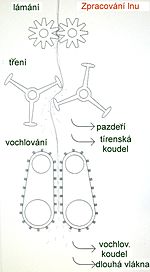 NENÍ OBSAŽENO:
 ODSEMENĚNÍ
 ROSENÍ CELÉHO STONKU
16. 11. 2020
PŘÍRODNÍ POLYMERY CELULÓZA PŘF MU  7 2020 část 5
20
LEN:
 stonek,
 vlákno,
 příze,
 tkanina.
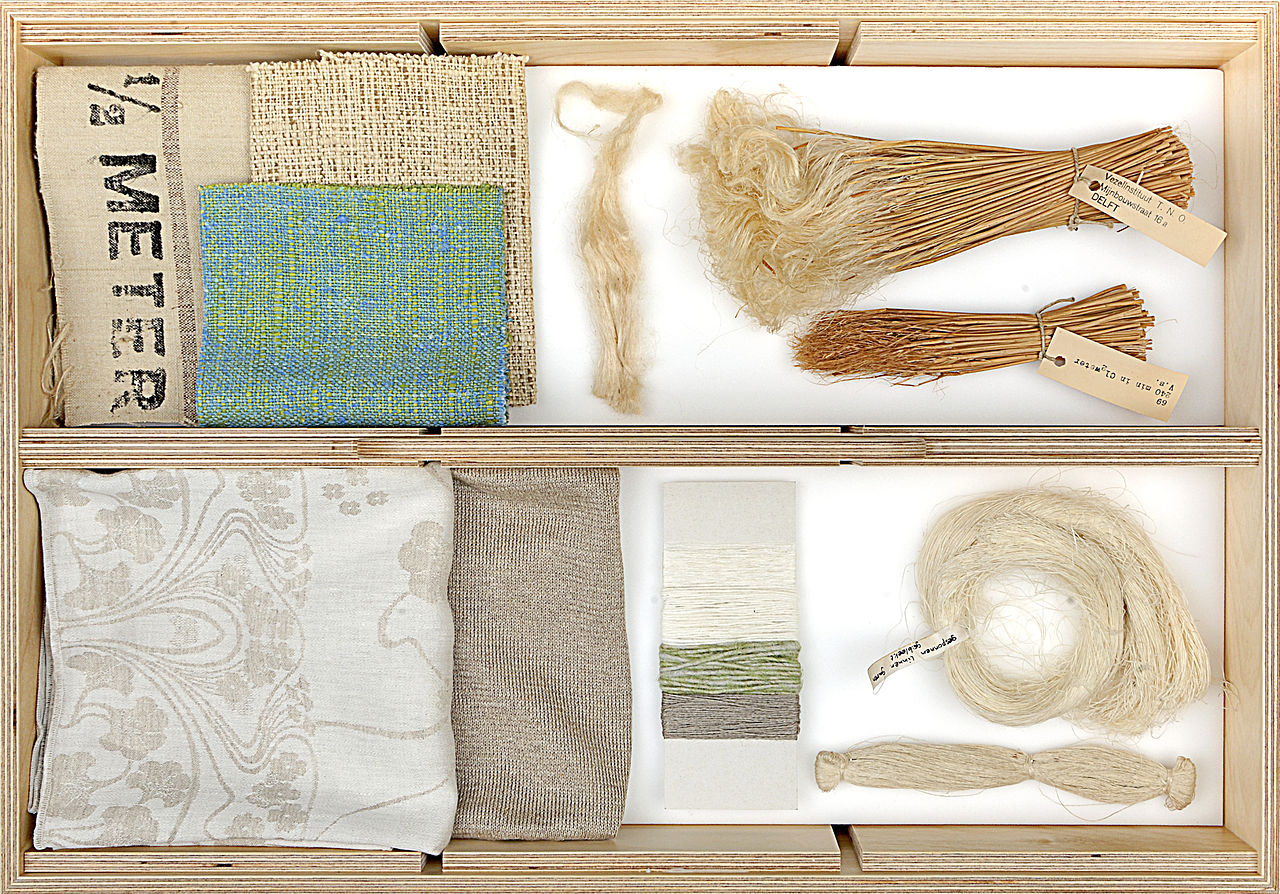 16. 11. 2020
PŘÍRODNÍ POLYMERY CELULÓZA PŘF MU  7 2020 část 5
21
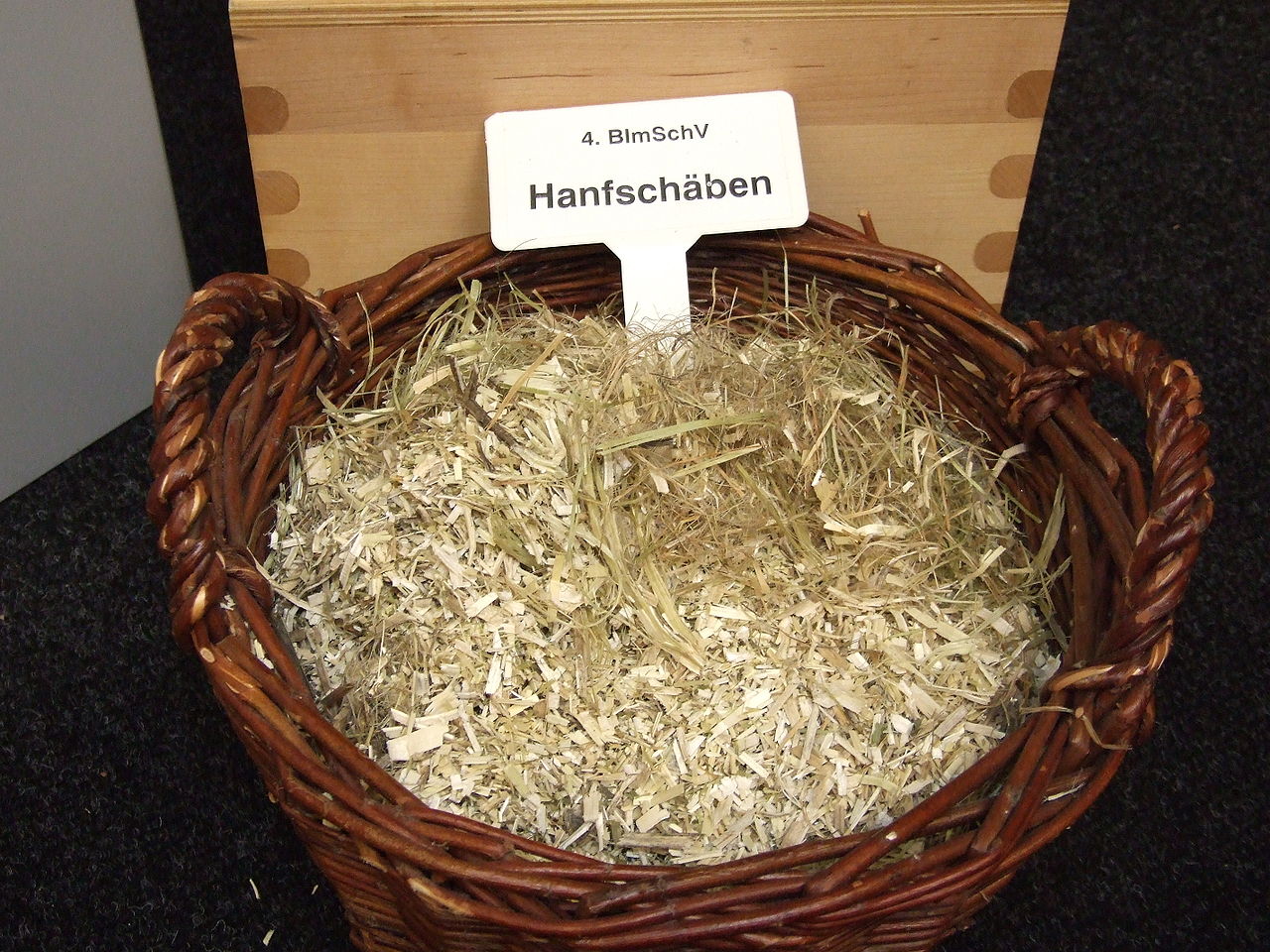 Pazdeří KONOPNÉ
16. 11. 2020
PŘÍRODNÍ POLYMERY CELULÓZA PŘF MU  7 2020 část 5
22
Pazdeřová deska KONOPNÁ
Má lepší mechanické vlastnosti než dřevo-vláknitá
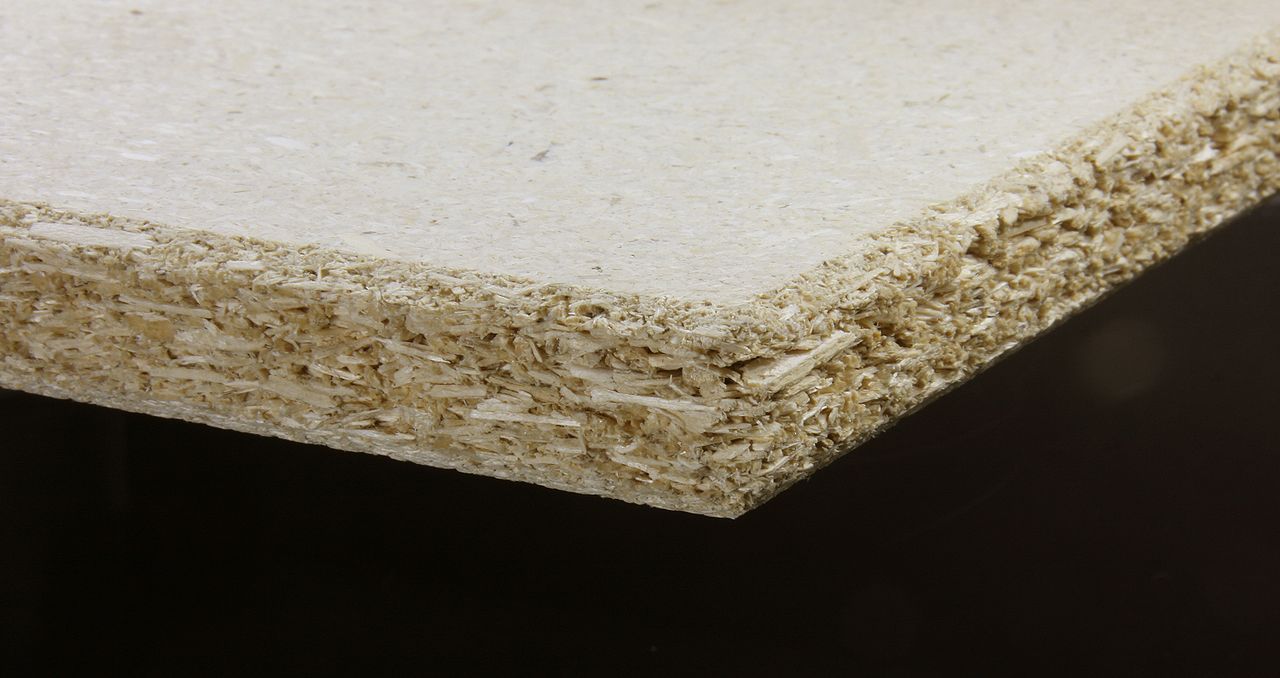 16. 11. 2020
PŘÍRODNÍ POLYMERY CELULÓZA PŘF MU  7 2020 část 5
23
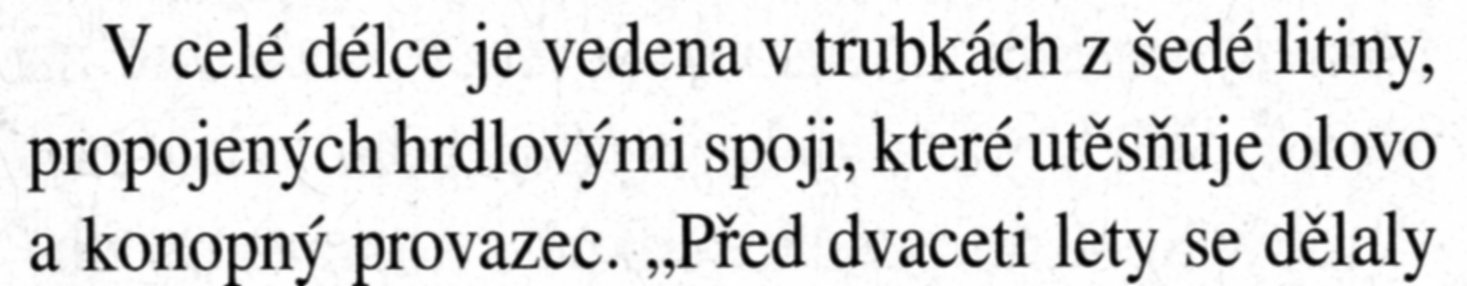 Mazaný patrně fermeží nebo minerálním olejem
16. 11. 2020
PŘÍRODNÍ POLYMERY CELULÓZA PŘF MU  7 2020 část 5
24
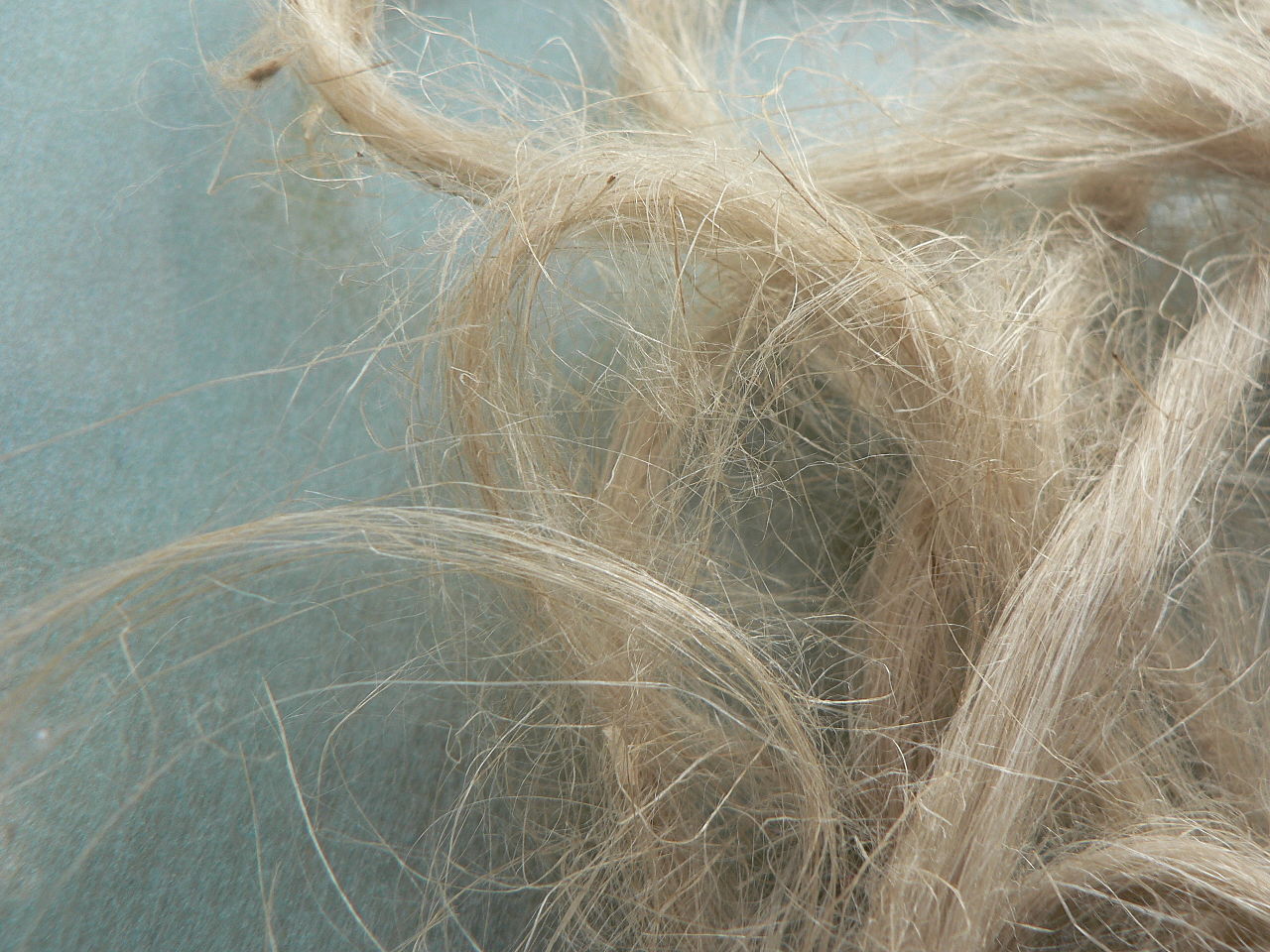 KOUDEL LNĚNÁ
Podobná vlákna, ale konopí má jinou barvu
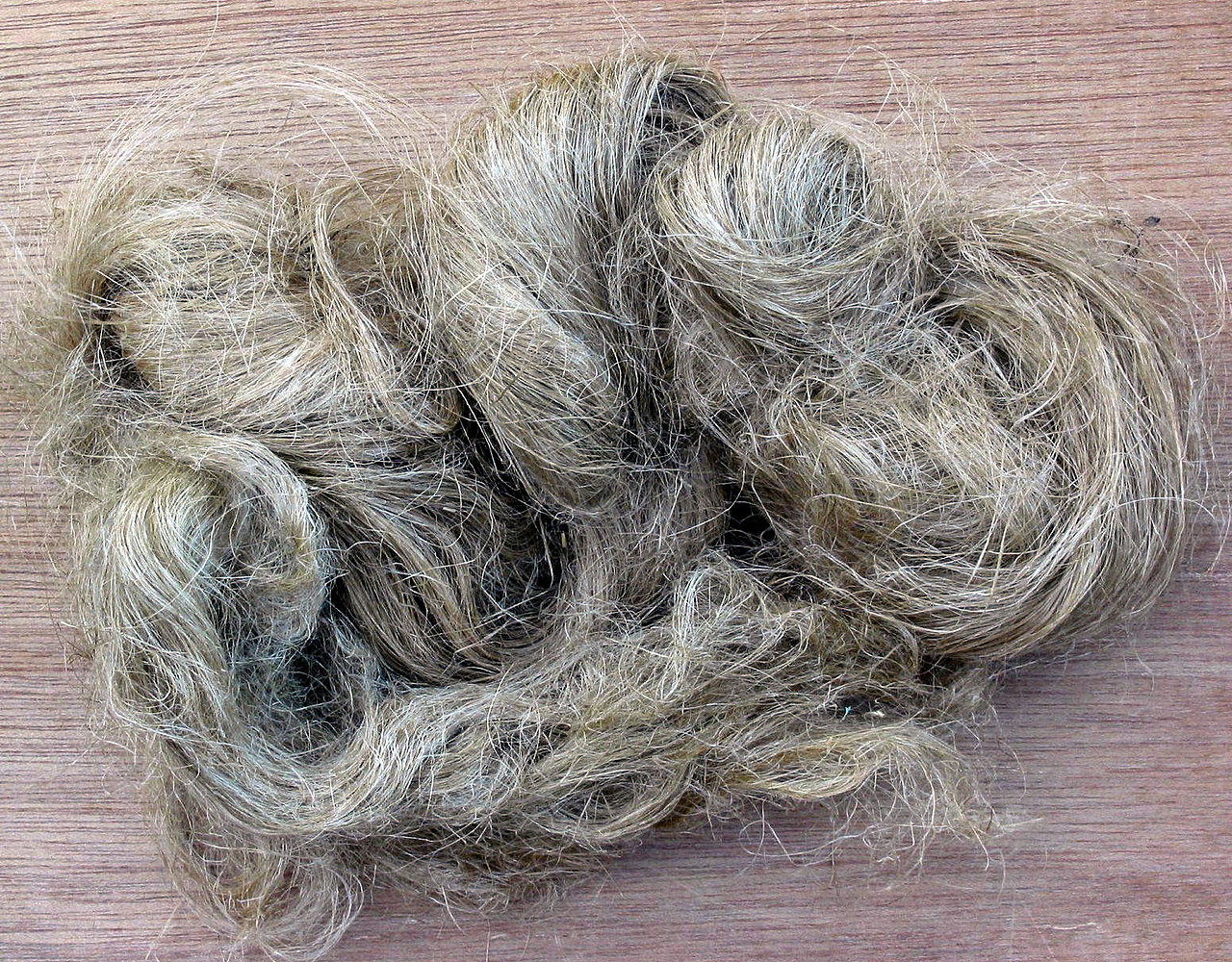 KOUDEL KONOPNÁ
16. 11. 2020
PŘÍRODNÍ POLYMERY CELULÓZA PŘF MU  7 2020 část 5
25
Výroba a zpracování bavlněných tkanin & ODPADNÍ VODY
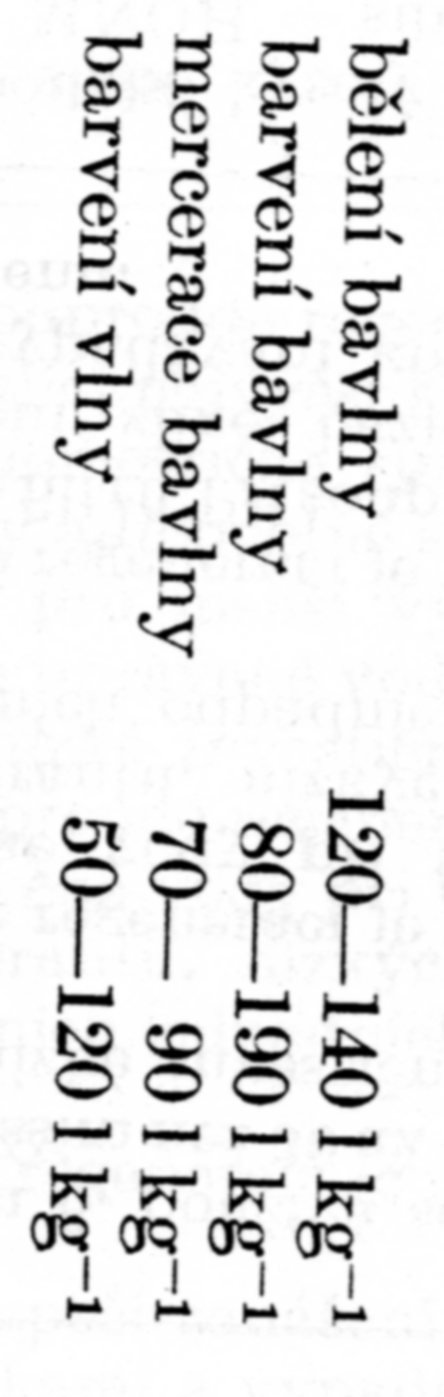 VŠECHNY VODY JSOU SILNĚ ZNEČIŠTĚNÉ A MAJÍ VYSOKÉ HODNOTY bsk I chsk
16. 11. 2020
PŘÍRODNÍ POLYMERY CELULÓZA PŘF MU  7 2020 část 5
26